ODBORNÁ PRAXE
Simona Menšíková
28515
ÚVOD
BRISK Tábor a.s.
1935
vývoj, výroba a prodej zapalovacích a žhavících svíček, technické keramiky a snímačů
cílem je dosažení vysoké úrovně kvality
školitel: Ing. Dana Hlinková
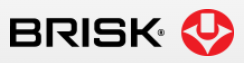 NÁPLŇ A PRŮBĚH PRAXE
FINANČNÍ ÚČETNICTVÍ
Helios Nephrite
skenování, pořizování a účtování faktur přijatých
účtování dokladů podnikové prodejny
účtování pokladních a interních dokladů
kontrola zůstatků na bankovních účtech se zůstatky v hlavní knize
pořizování majetku, zakládání karet majetku
příprava podkladů pro audit
NÁPLŇ A PRŮBĚH PRAXE
PERSONÁLNÍ MANAGEMENT
zadávání informací o nových zaměstnancích, kontrola údajů
možnost podílení se na tvorbě inzerátu
účast na pracovním pohovoru
školení zaměstnanců
NÁPLŇ A PRŮBĚH PRAXE
MARKETING
správa sociálních sítí (Facebook, Instagram)
tvorba článků na webové stránky společnosti
NÁPLŇ A PRŮBĚH PRAXE
FINANCE PODNIKU
zpracování tabulek pro porovnání plánu výroby se skutečností
kontrola čerpání nákladů dle středisek a dle jednotlivých dílen
měsíční rozbory – vývoj obchodních pohledávek a závazků
sledování platebních lhůt
NÁPLŇ A PRŮBĚH PRAXE
STRATEGICKÉ ŘÍZENÍ
účast na poradách – tvorba zápisu
ZHODNOCENÍ PRAXE
velice zajímavá příležitost a cenná zkušenost
možnost ověření si teoretických znalostí v praxi
vstřícní a ochotní zaměstnanci
příjemná atmosféra a prostředí společnosti
ZÁVĚR
prohloubení teoretických znalostí, získání nových znalostí
navázání kontaktů
možnost brigádnické spolupráce
sebeuvědomění – pochopení svých silných a slabých stránek
DĚKUJI ZA POZORNOST!